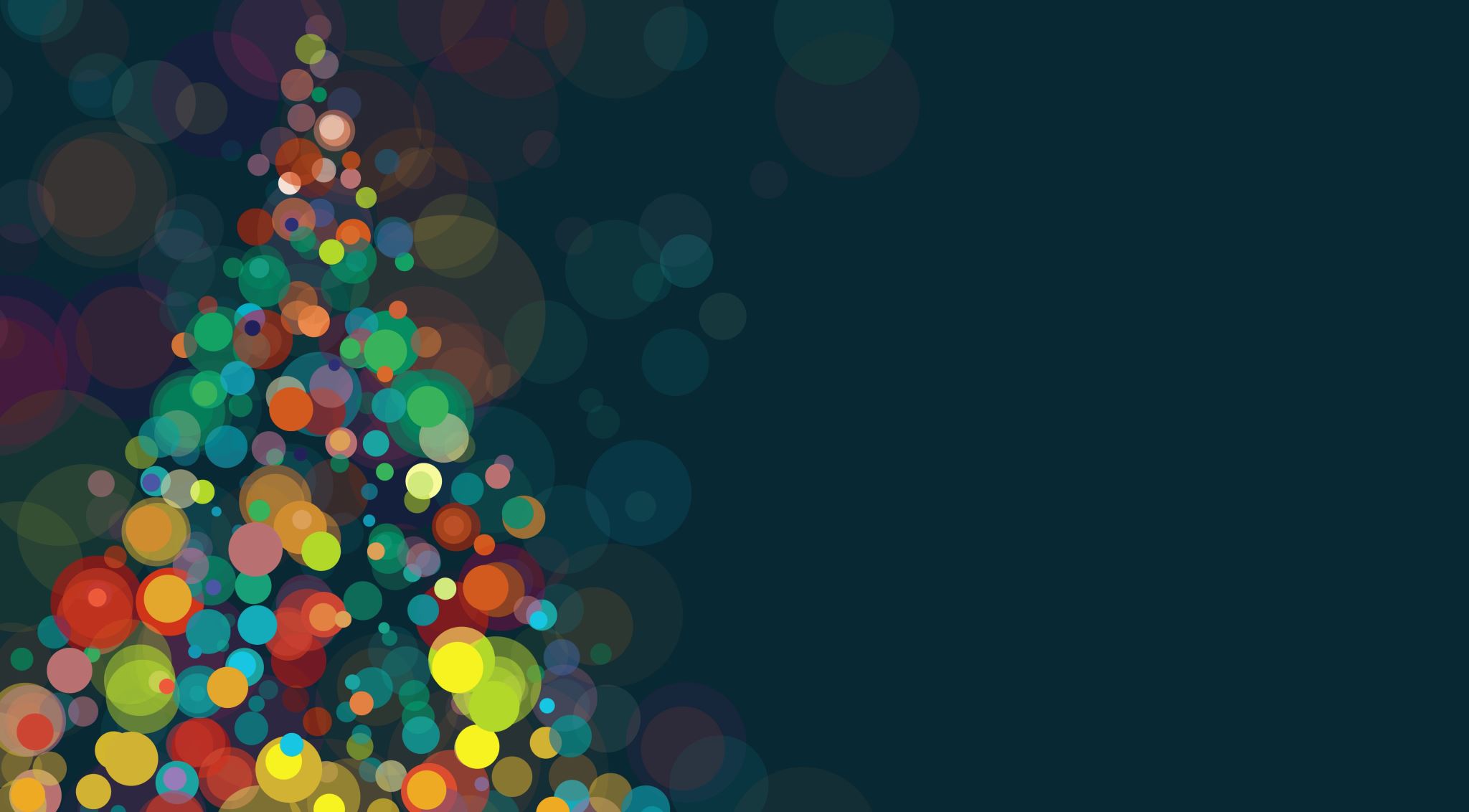 太陽班主題課程-好玩的點
點點曼陀羅
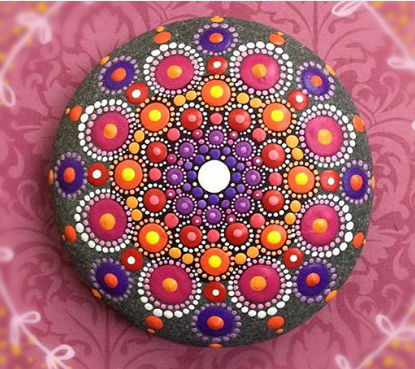 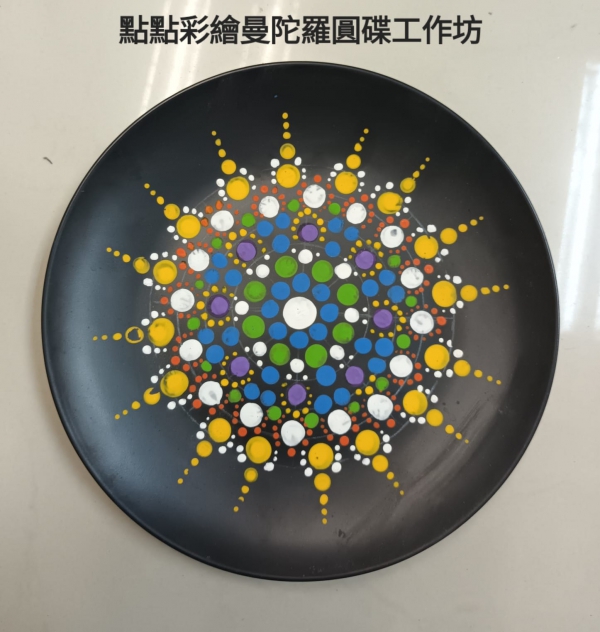 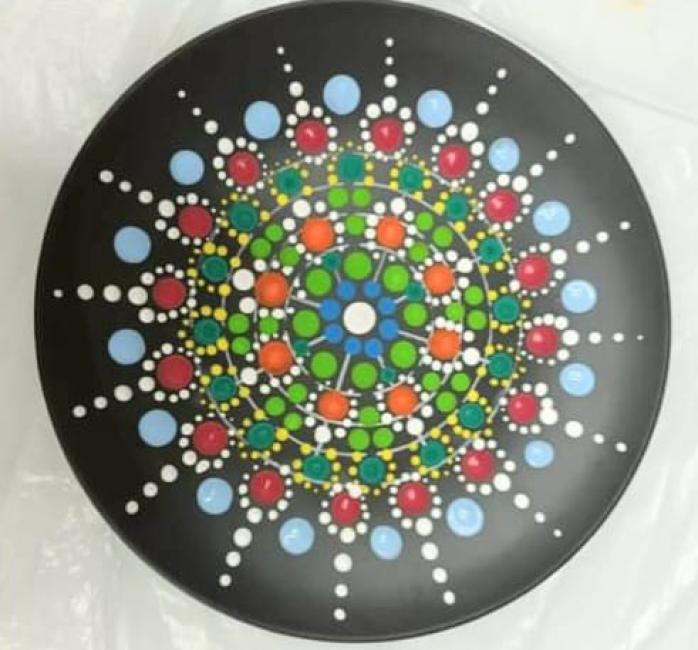 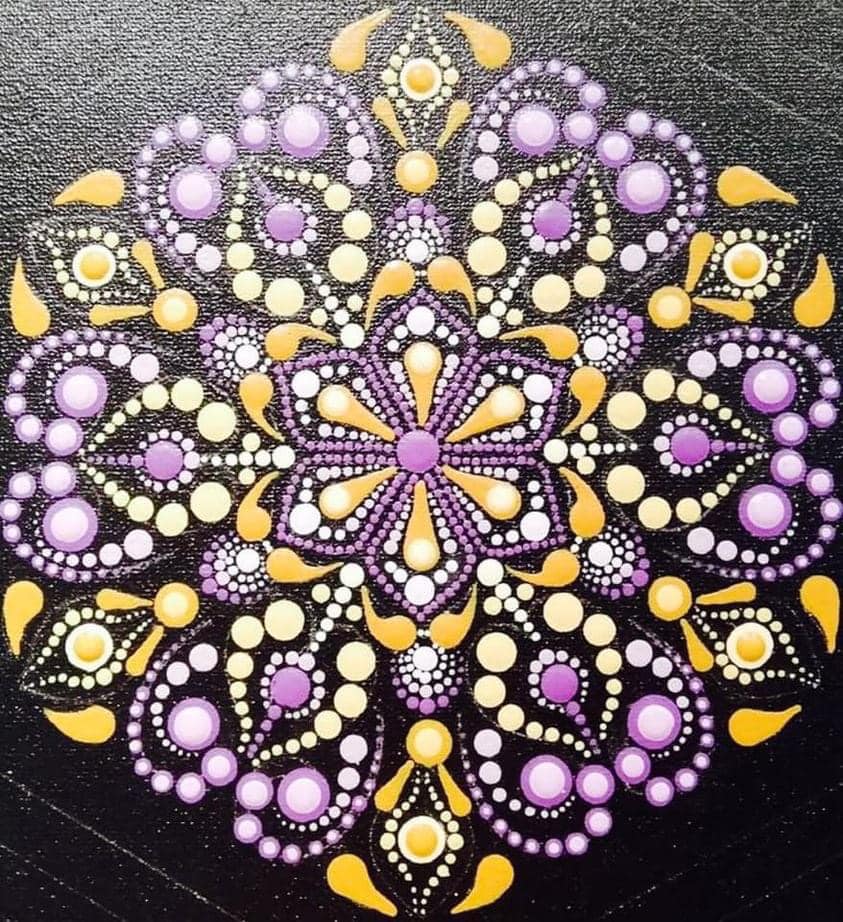 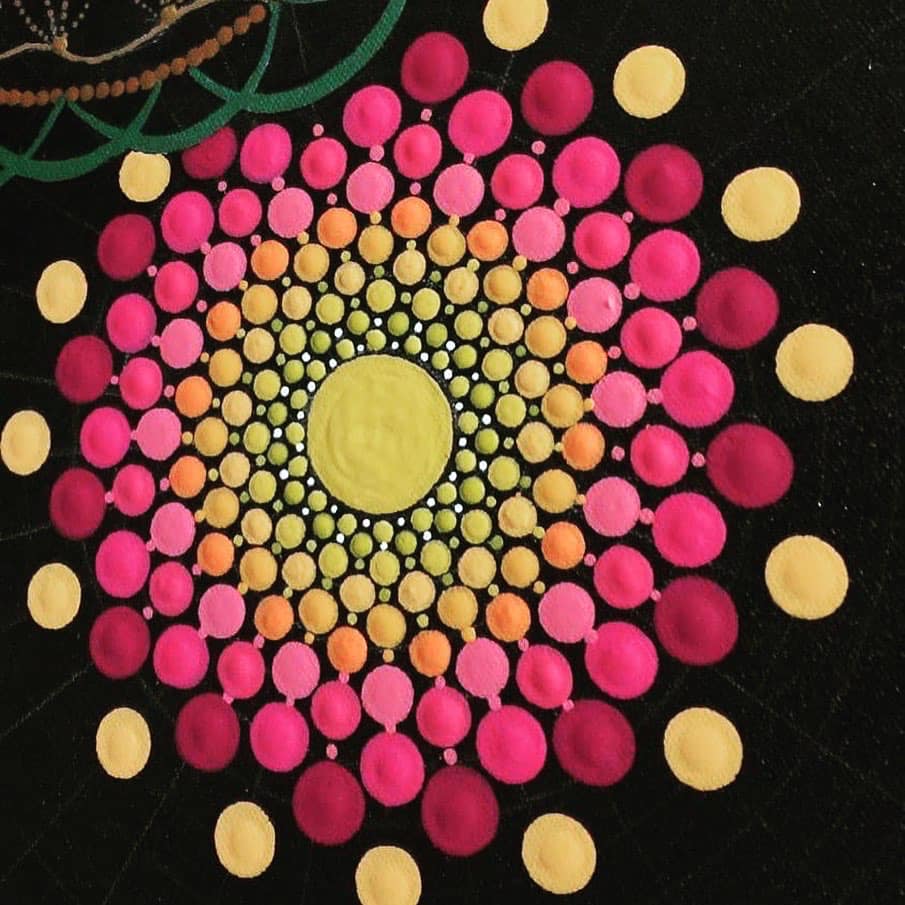 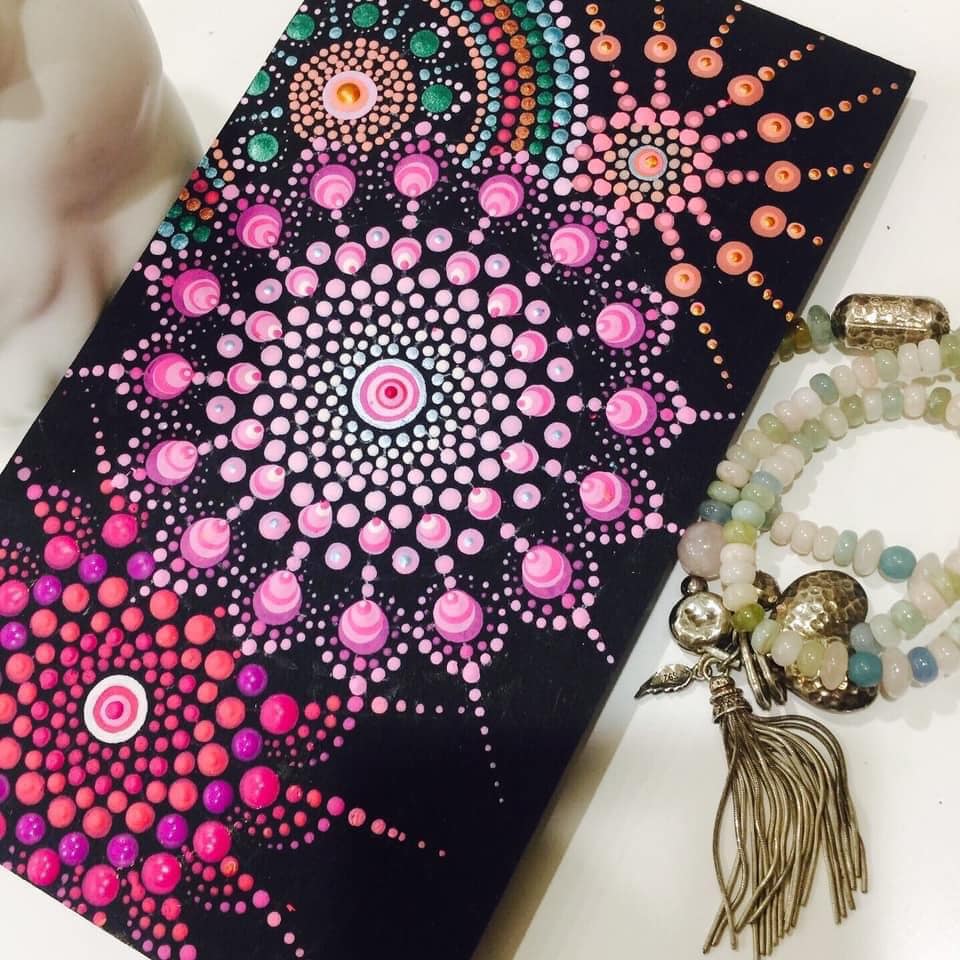 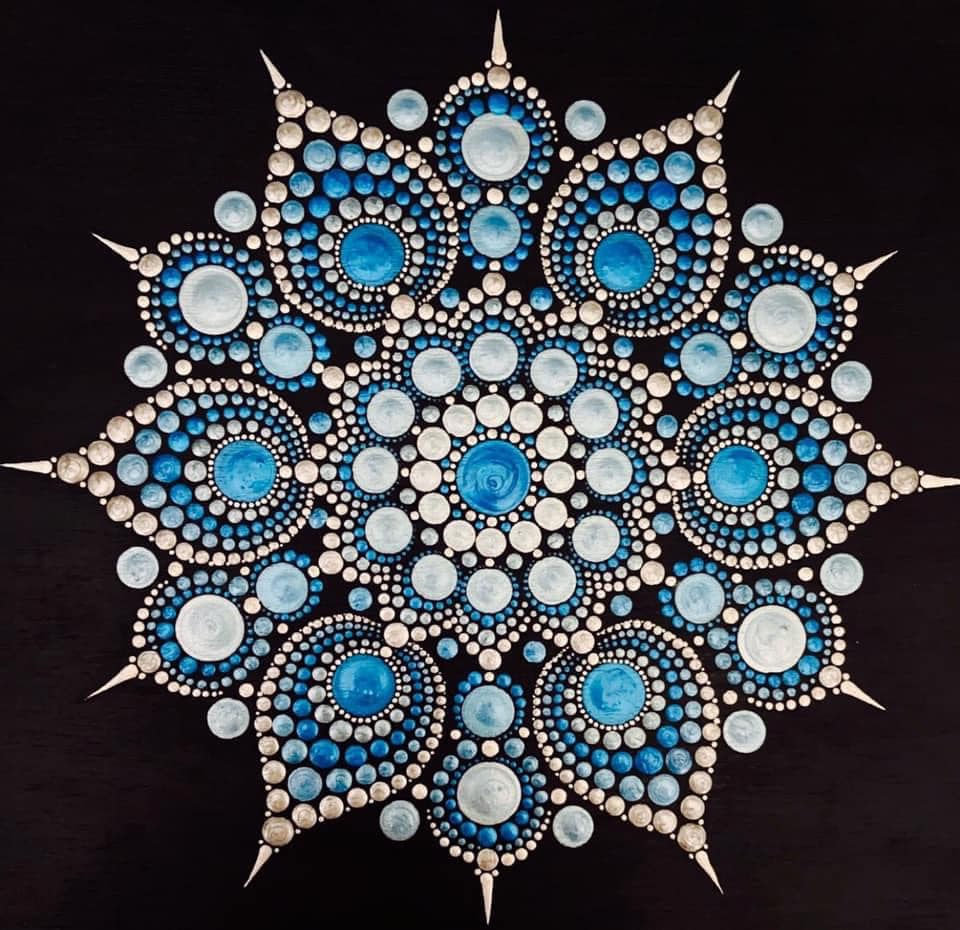 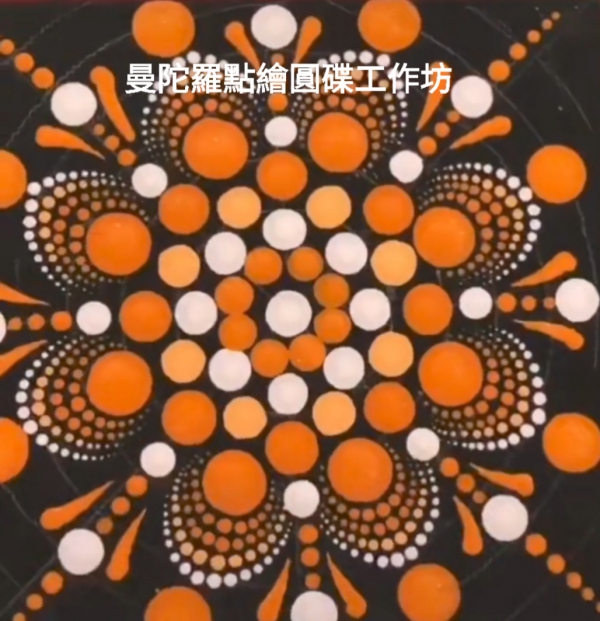 想一想:

你看到這些曼陀蘿的時候，感覺怎麼樣呢?
如何創作 點點曼陀羅

Mandala Dotpainting lernen mit Dotmagie
想一想:

你有發現這些不一樣的點點曼陀羅作品，有哪些相同的特點嗎?
曼陀羅的特色:

1.中間都是一個點，畫畫時都是從中間開始。

2.左右上下對稱，從哪個角度看都一樣。

3.重複的圖:同樣的圖出現好多次。
換你試試看~